ТЕМА:
Портфолио как средство формирования социально-бытовых навыков  обучающихся с нарушением интеллекта на уроках мира природы и человека
[Speaker Notes: На слайде Вы видите название темы, которая не является новинкой. Но в свете ФГОС для обучающихся с умственной отсталостью (интеллектуальными нарушениями) является очень актуальной.]
Организационно – педагогические    условия:
Учебно – методические условия:
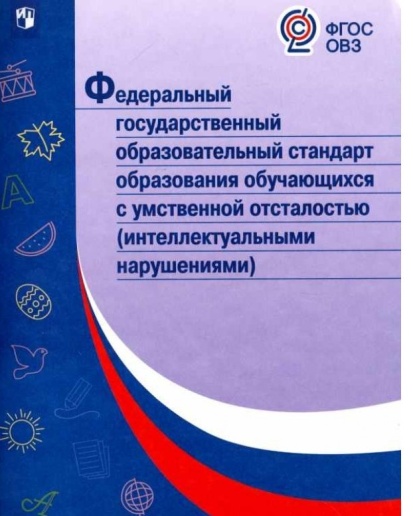 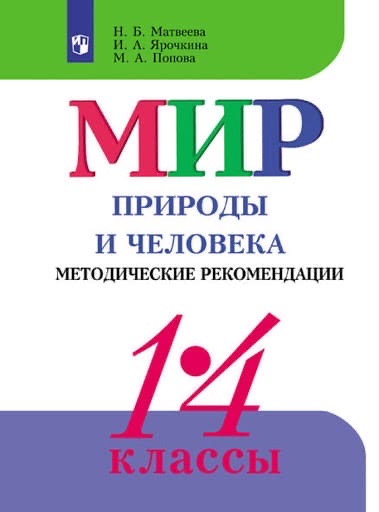 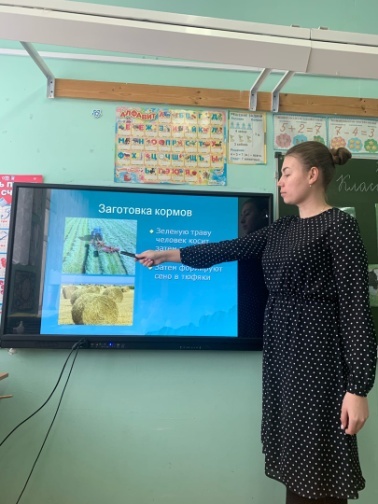 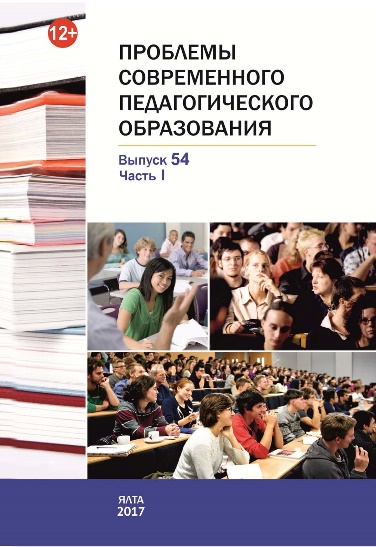 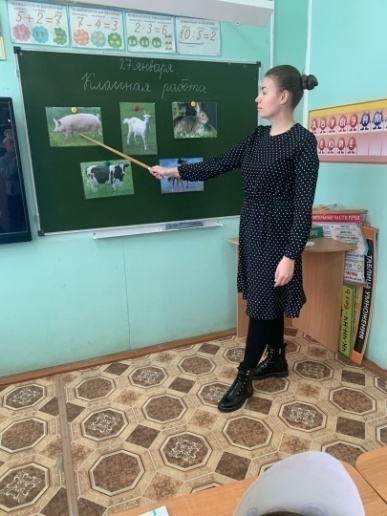 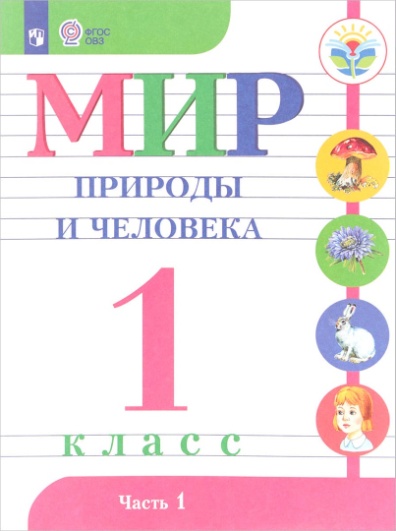 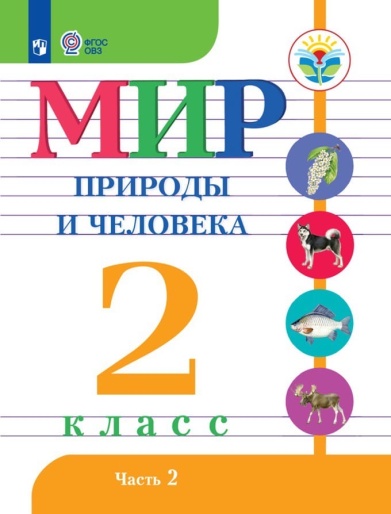 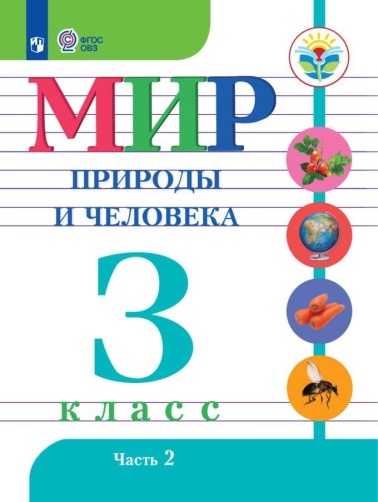 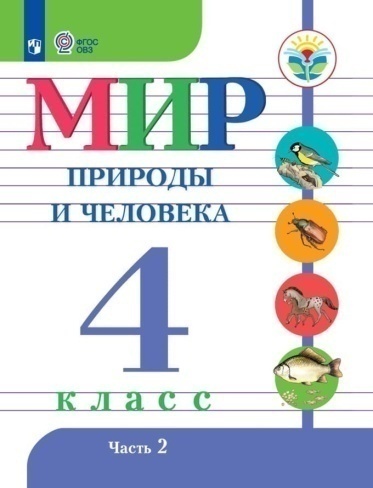 Актуальность темы
Низкий уровень сформированности навыков самообслуживания;
 Отсутствие сформированности пространственно-временной организации;
 Низкий уровень владения навыками коммуникации;
 Отсутствие самостоятельности и независимости в быту;
 Отсутствие адекватных представлений о необходимом жизнеобеспечении.
.
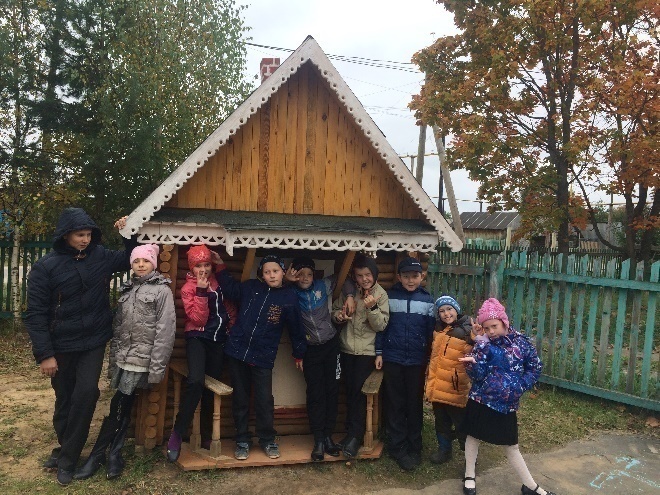 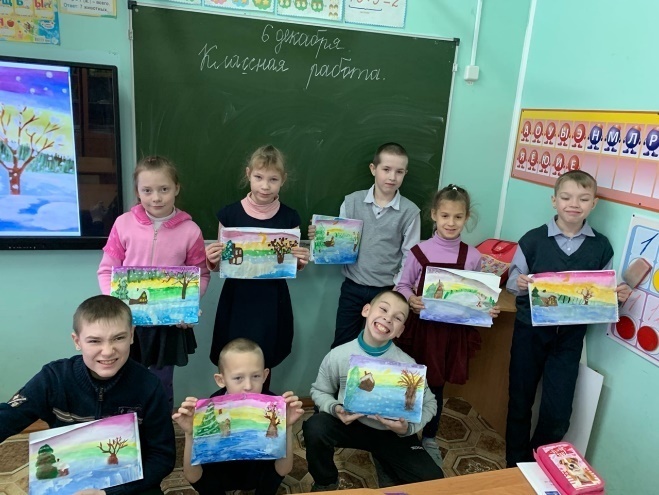 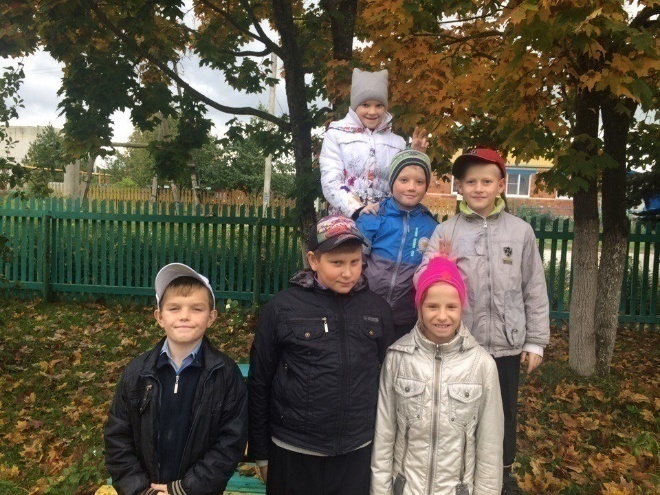 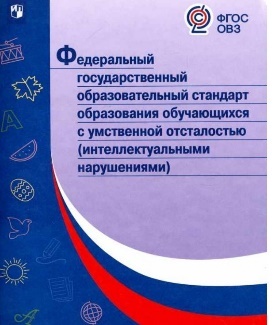 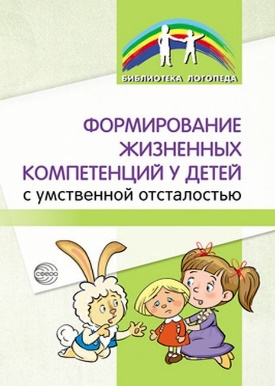 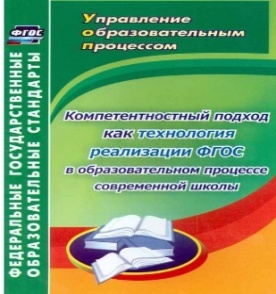 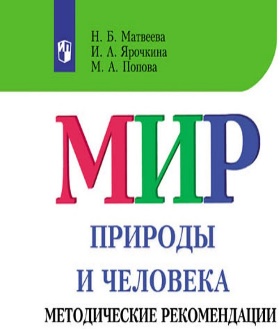 Цель и задачи
Цель: формирование социально-бытовых навыков у обучающихся с нарушением интеллекта на уроках «Мир природы и человека» в рамках реализации портфолио
Задачи:  
Сформировать навыки самообслуживания;
Развивать пространственно-временную организацию деятельности;
Развивать навыки коммуникации;
Привить самостоятельность в бытовой деятельности;
Сформировать адекватные представления о необходимом жизнеобеспечении.
Формированию социально-бытовых навыков обучающихся с нарушением интеллекта на уроках «Мир природы и человека»
системный подход на уроках мир природы и человека
тесную связь с внеурочной деятельностью
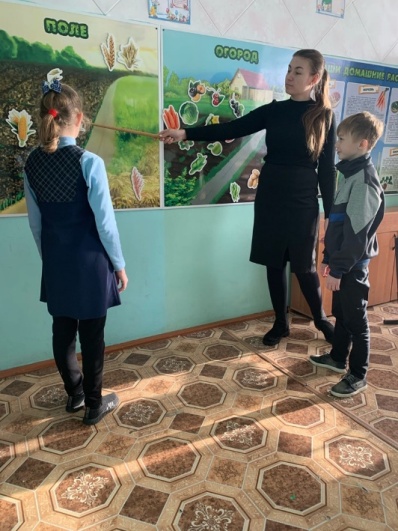 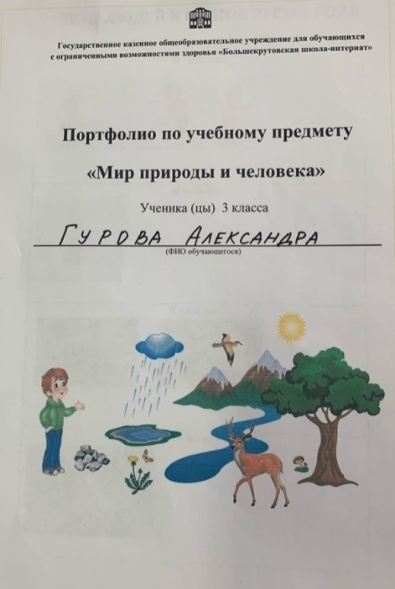 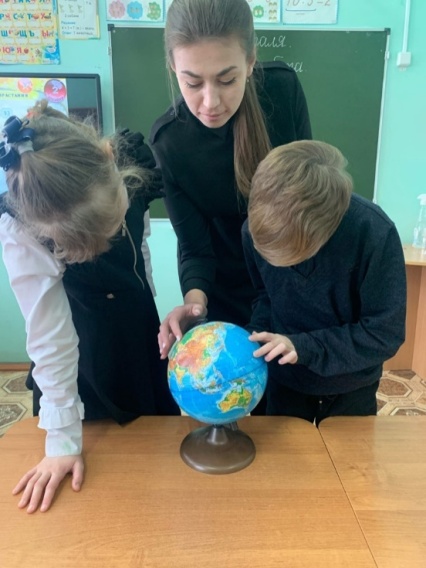 Мотивационный этап 
(познавательная деятельность)
Информационно-коммуникационная технология
Здоровьесберегающие технологии
Игровая технология
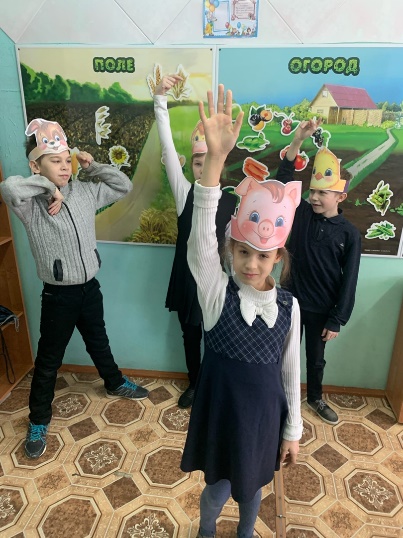 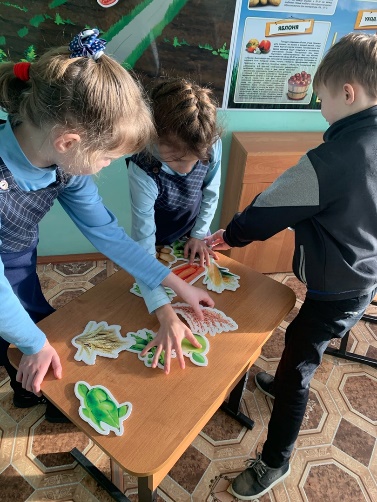 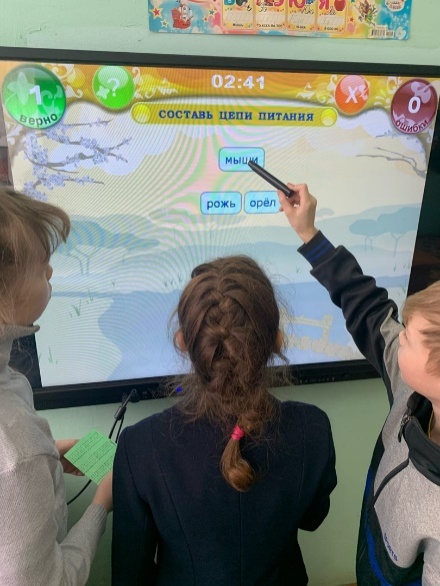 Личностно-ориентированные 
технологии
Технологии обучения
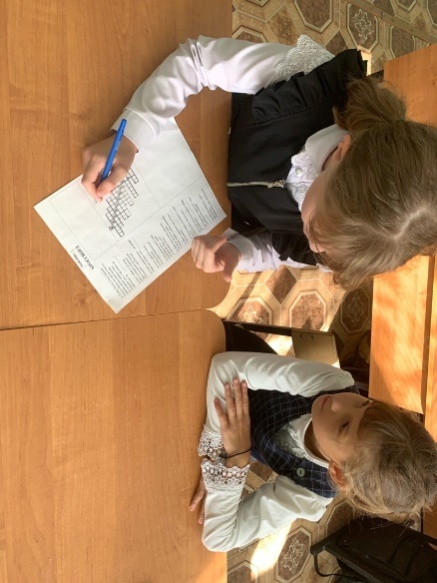 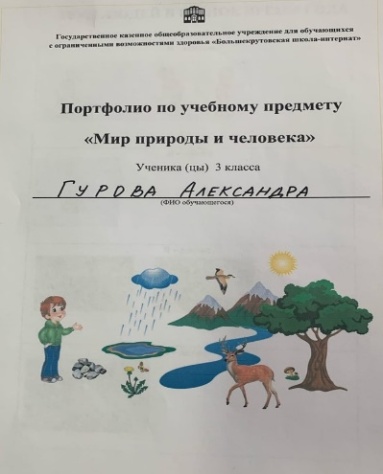 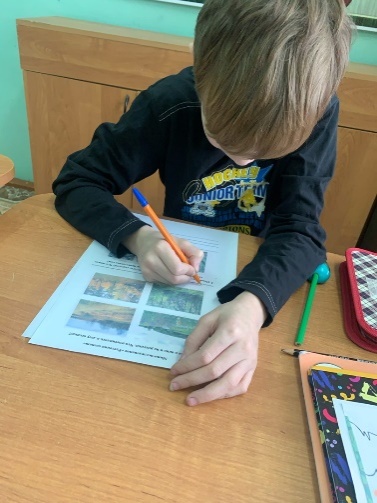 Портфолио по предмету
Этап внедрения в систему уроков педагогических технологий
Урок с элементами творческого поиска
Урок-игра
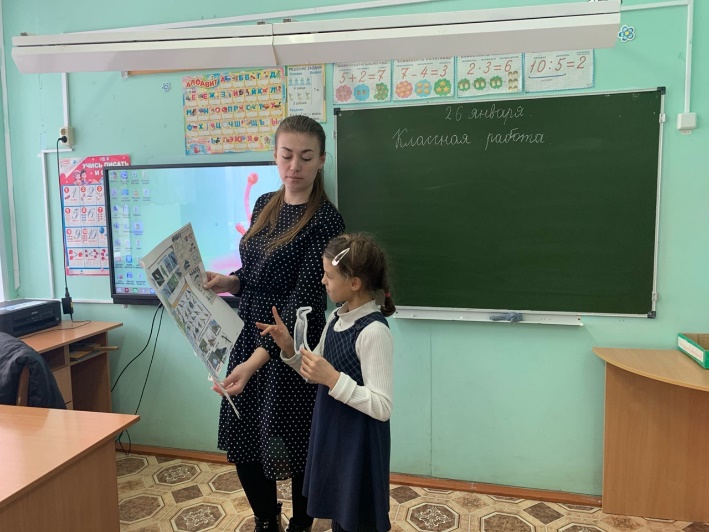 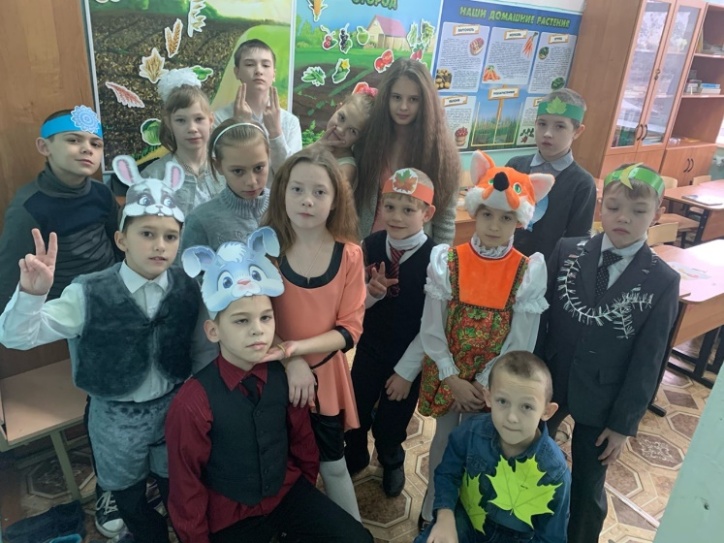 Формы 
обучения
Урок-экскурсия, путешествие
Урок - практическая работа, исследование
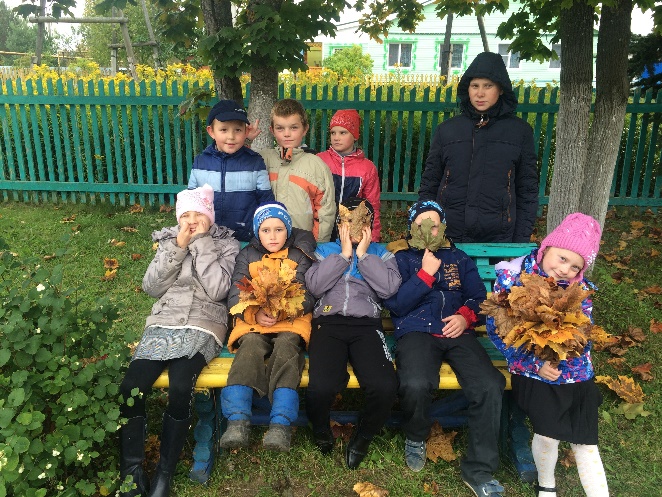 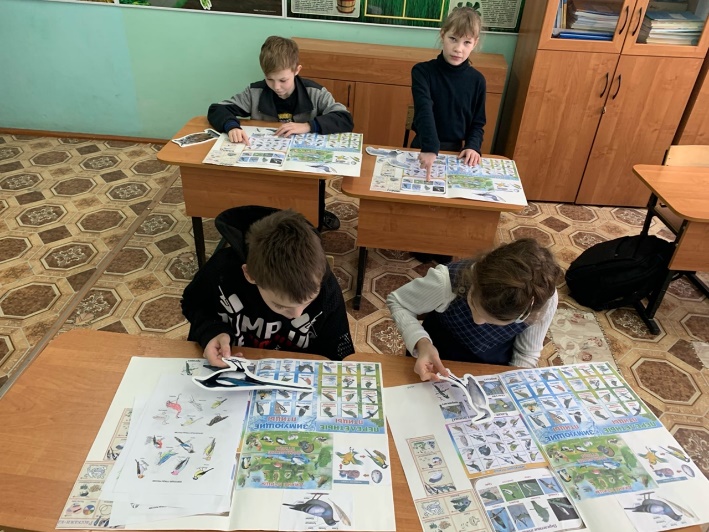 [Speaker Notes: На]
Методы обучения
Словесные:
объяснение,
беседа
Практические:
Упражнения
Наглядные:
Демонстрация
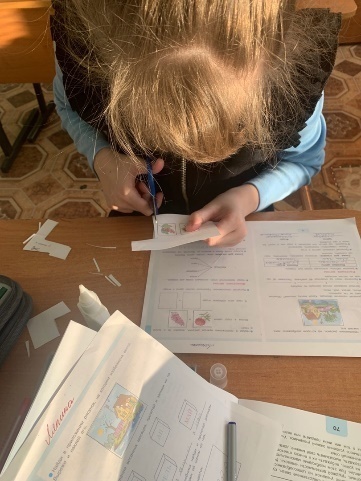 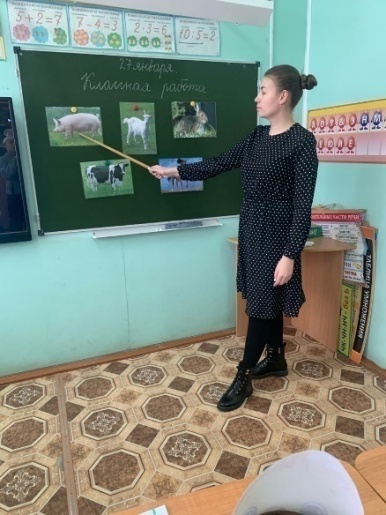 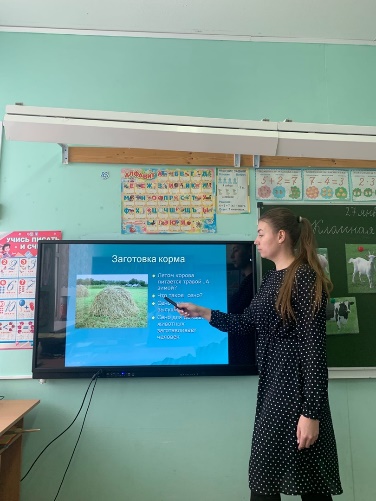 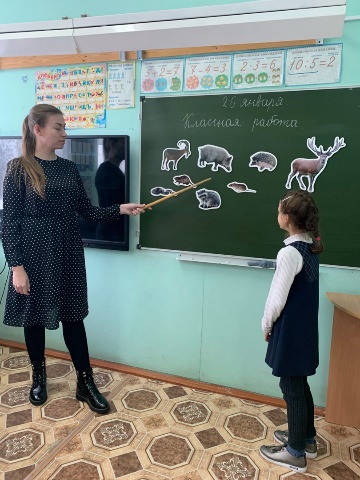 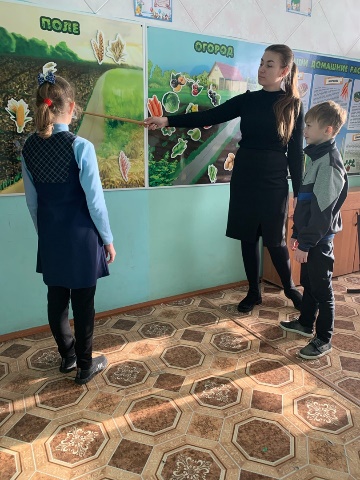 Исследование
Игровые:
Дидактические игры
Наблюдение
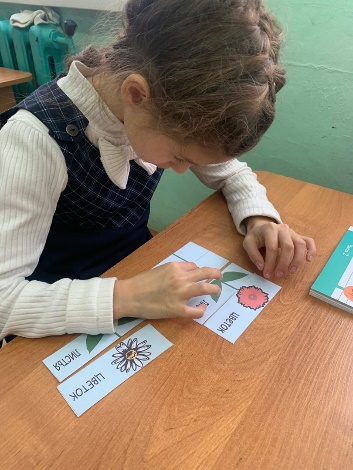 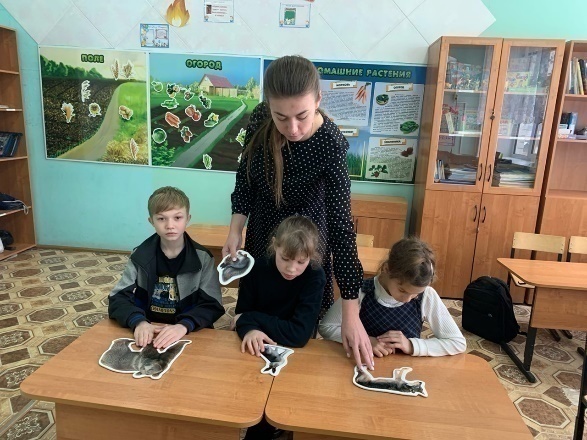 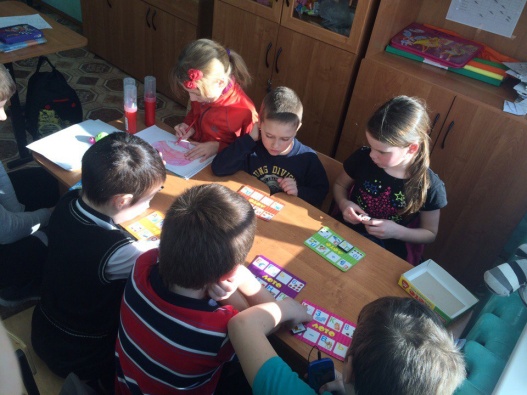 Этап проверки сформированности навыков
Опрос по программному материалу
Творческие задания
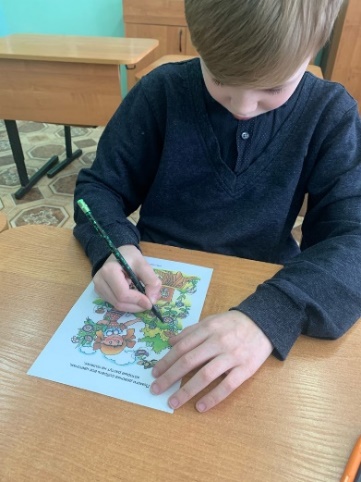 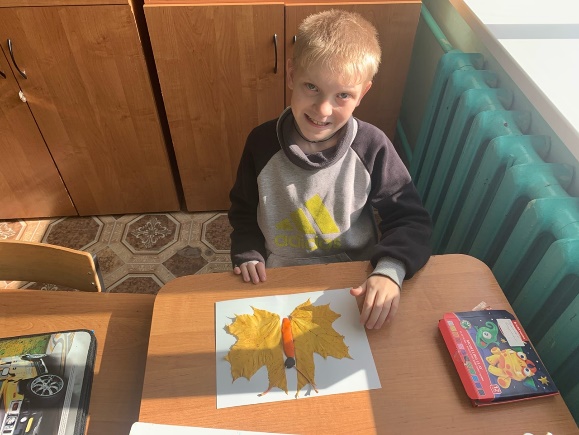 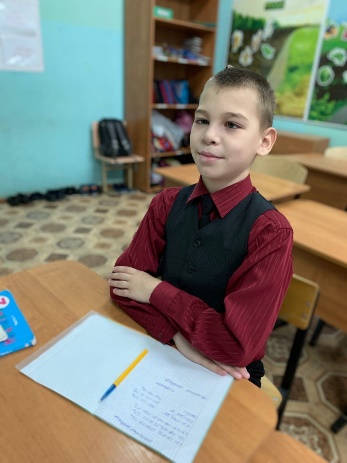 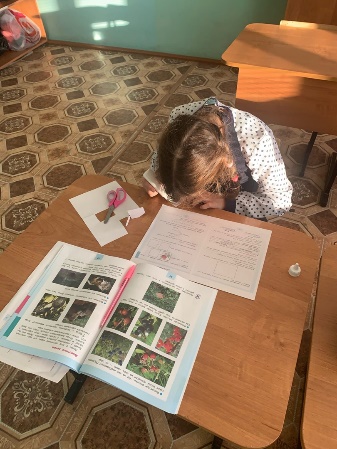 Проектные задания
Дневники наблюдений
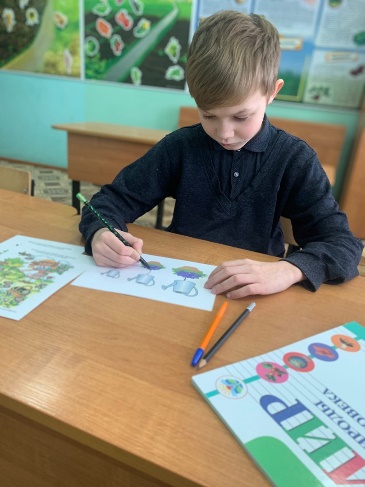 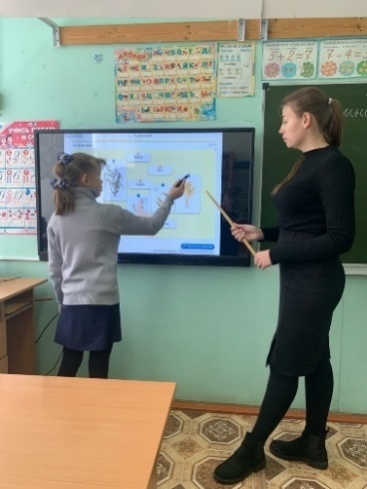 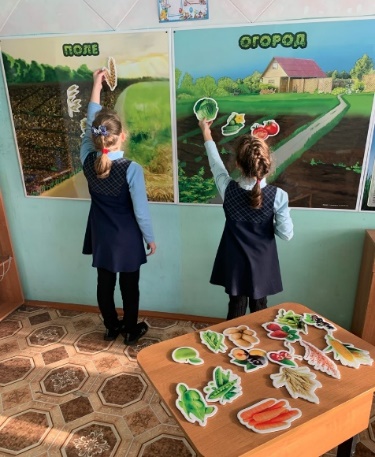 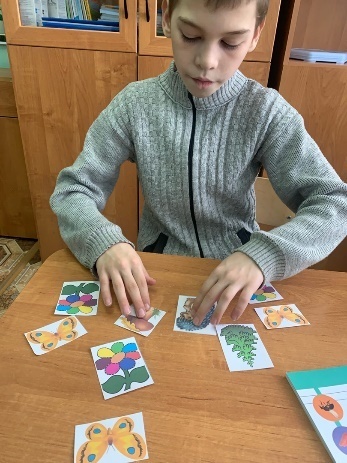 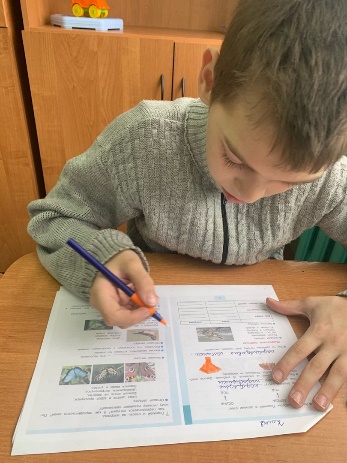 Этап проверки сформированности навыков
Мини исследования
Моделирование ситуаций
Познавательные игры
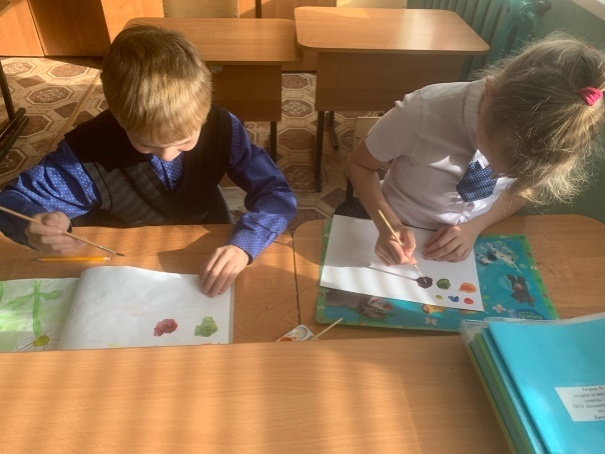 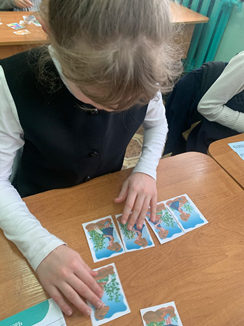 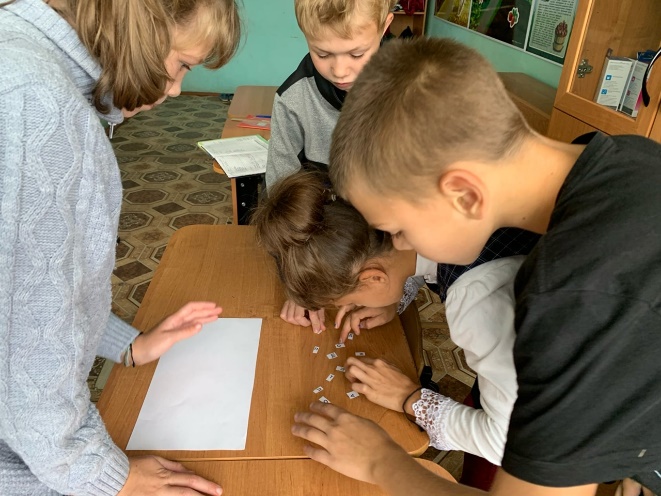 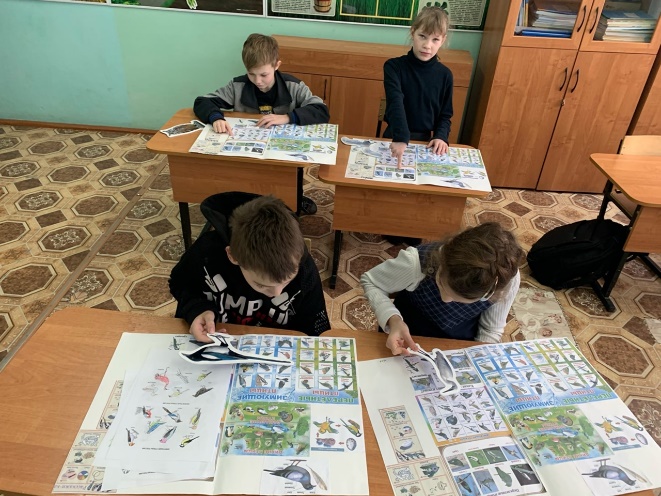 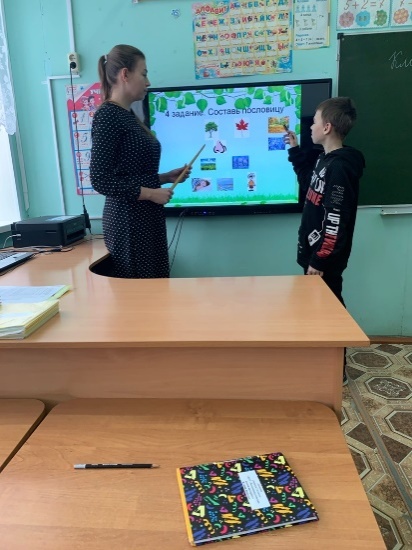 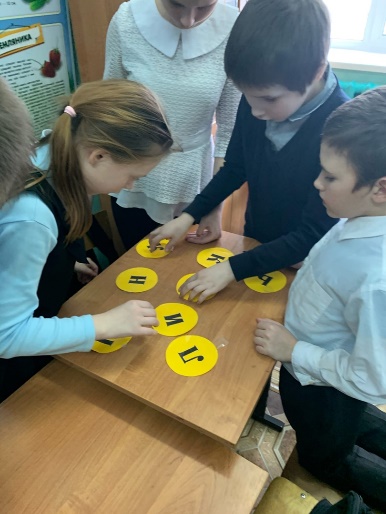 Этап проверки сформированности навыков на внеурочных занятиях
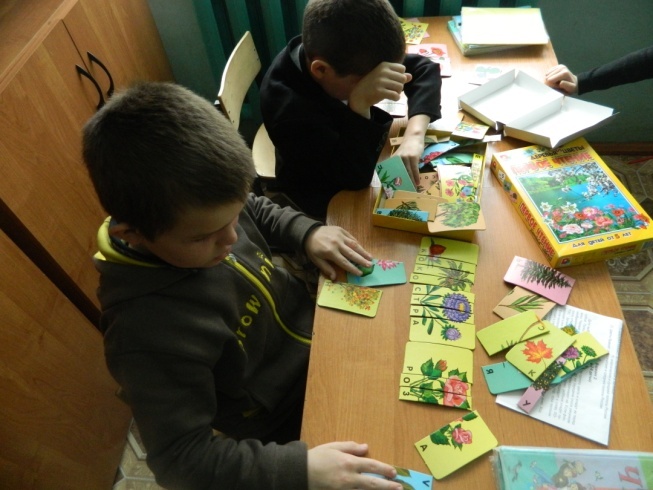 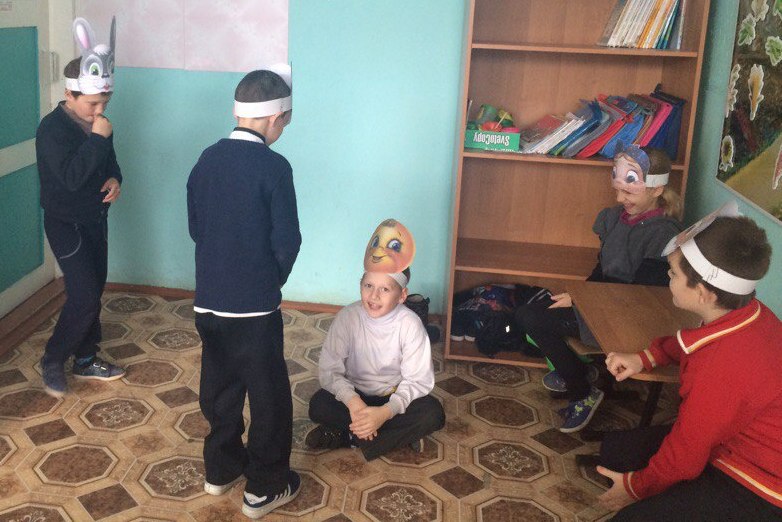 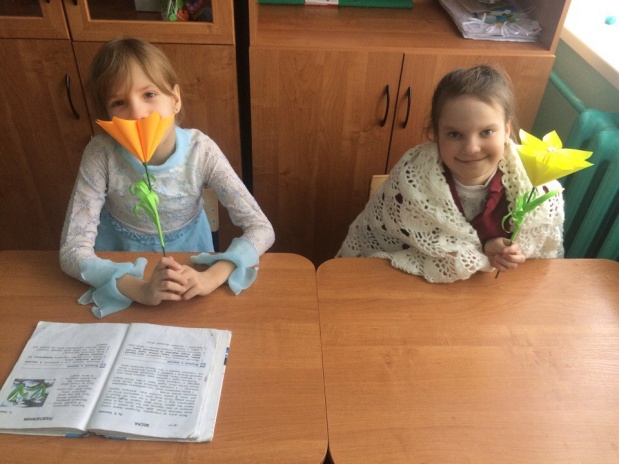 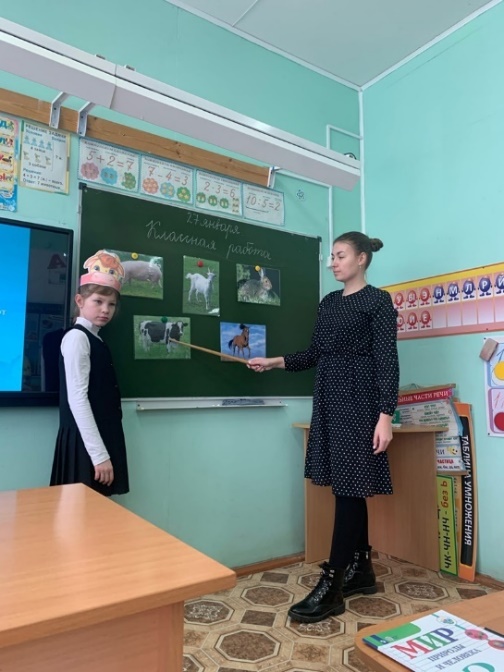 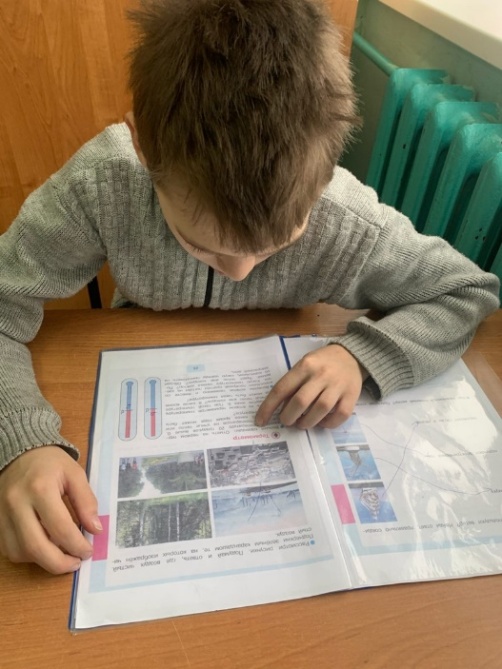 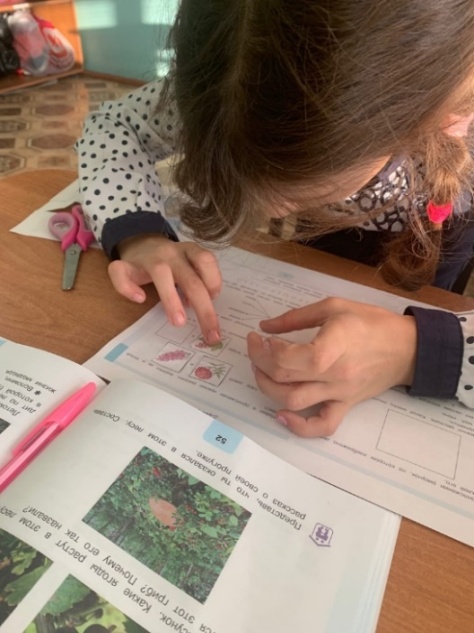 Формирование социально-бытовых навыков в процессе работы с портфолио по предмету
Первый раздел портфолио «Мой мир». Заполнение небольшой анкеты о ученике.
Второй раздел «Моя учеба». Заполнение дневников наблюдений, мини-исследования и мини-проекты, фото продуктов деятельности. Результаты входного и итогового контроля.
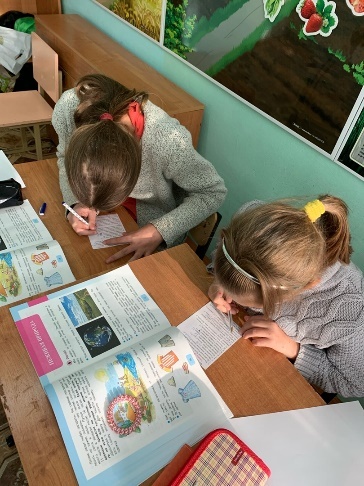 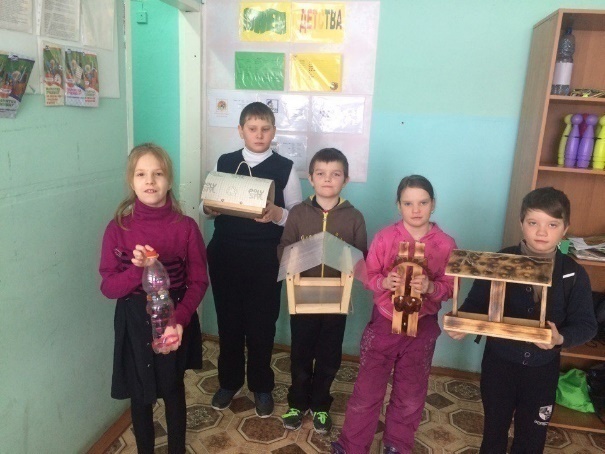 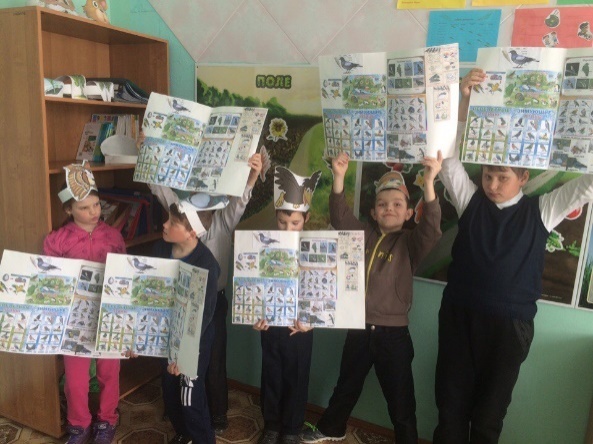 Третий раздел «Мое творчество». Создание иллюстраций на заданную тему, продукты собственного творчества, создание мини-плакатов, схем по изученным темам.
Четвертый раздел «Мне интересно». Выполнение творческих домашних заданий после экскурсий
Пятый раздел «Мои достижения» включает в себя систематизированные материалы процесса овладения жизненных компетенций обучающимся.
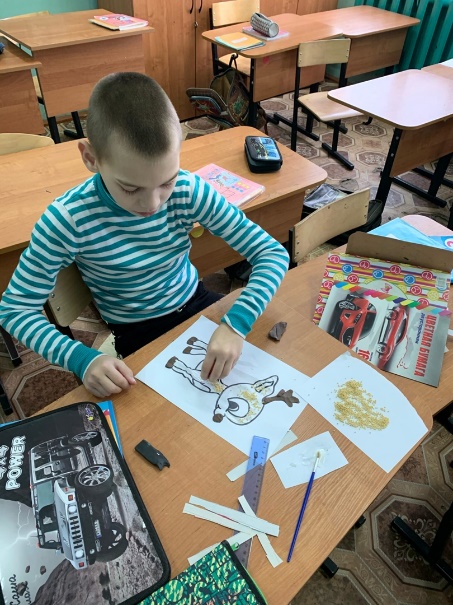 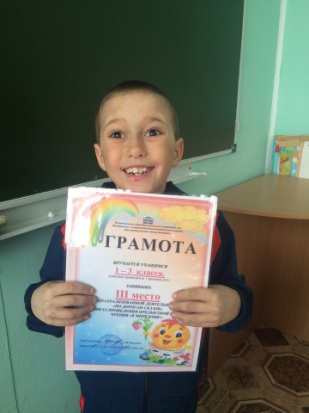 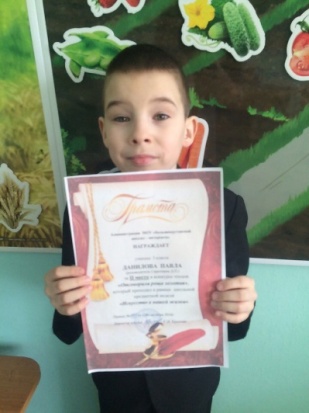 Презентация портфолио
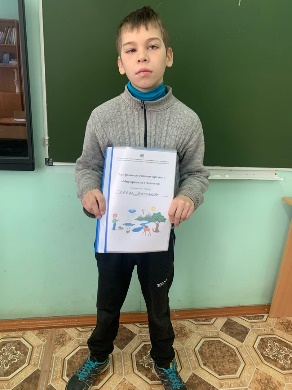 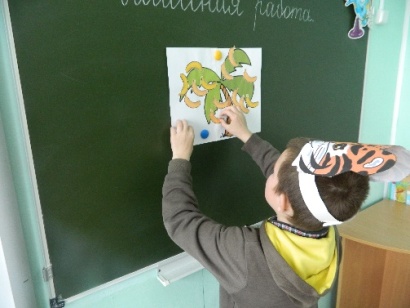 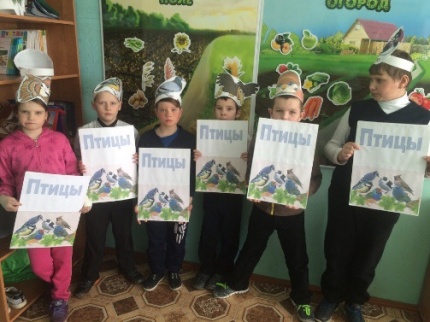 Результативность профессиональной педагогической деятельности и достигнутые эффекты
Мониторинг развития   жизненных компетенций, в том числе социально-бытовых навыков (обозначены красным цветом)
[Speaker Notes: Формирование социально-бытовых навыков можно увидеть в общем мониторинге развития жизненных компетенций, который взяли за основу из методических разработок нижегородской  кафедры коррекционной педагогики и специальной психологии и утвердили школьным педагогическим советом с дополнениями и изменениями. Социально-бытовые навыки отмечены красным цветом.  Они оцениваются по следующей шкале: 0 баллов – нет динамики, 1 балл – минимальная динамика, 2 балла – удовлетворительная динамика, 3 балла – значительная динамика.]
Результативность профессиональной педагогической деятельности и достигнутые эффекты
Динамика развития социально-бытовых навыков на уроках «Мир природы и человека», %
[Speaker Notes: Из общего мониторинга можно  выделить и рассмотреть отдельно формирование социально-бытовых навыков по годам. По горизонтали отмечены учебные года, по вертикали количество детей в процентах. Можно сказать, что сформированность социально-бытовых навыков на начальном этапе составляла не более 20%.  Наименьшая  положительная  динамика видна в выполнении режима дня, бережливости в одежде и обуви. В целом, можно сказать, что имеется положительная динамика развития социально-бытовых навыков. Значит технологии были  применены правильно, цель достигнута.]
Динамика формирования социально-бытовых навыков по степени самостоятельности  применения (результаты по наблюдениям, тестированиям)
Организующая
  помощь
Направляющая  
помощь
Практически 
действенная 
 помощь
[Speaker Notes: В данной таблице идет отслеживание степени самостоятельности применения формируемых социально-бытовых навыков по результатам наблюдения, тестирования, психологических диагностик каждым ребенком. Зная речевые и поведенческие особенности детей с умственной отсталостью,  любой вид помощи  на любом этапе работы  им просто необходим.]
Литература
Маркова Т.В. Оценка сформированности естествоведческой компетентности учащихся с умственной отсталостью// Вестник Самарского государственного университета. Серия «Гуманитарные науки». –Самара, 2014. - №5 (116) .- С. 155-160.
Мир природы и человека. Программно-методическое обеспечение курса. 1–4 классы: учеб.пособие для общеобразоват. организаций, реализующих адапт. основные общеобразоват. программы / Н. Б. Матвеева, И. А. Ярочкина, М. А. Попова. – М. : Просвещение, 2017. – 222 с. 
Примерная адаптированная основная общеобразовательная программа образования обучающихся с умственной отсталостью (интеллектуальными нарушениями) с изменениями, внесенными 11.12.2015 (с. 457-458) 
Сироткина Д.П., Ольхина Е. А. Роль уроков «Мир природы и человека» в формировании жизненных компетенций умственно отсталых школьников//Проблемы современного педагогического образования. – Ялта, 2017. - № 57-11. – С. 82-89.
Сироткина Д.П., Ольхина Е. А. Портфолио  как средство оценки жизненных компетенций у умственно отсталых школьников на уроках «Мир природы и человека//Проблемы современного педагогического образования. – Ялта, 2017. - № 57-12. – С. 211-219.
Федеральный государственный образовательный стандарт образования обучающихся с умственной отсталостью (интеллектуальными нарушениями),утв. Приказом Министерства образования и науки РФ от 19 декабря 2014 г. № 1599.
Формирование жизненных компетенций у детей с умственной отсталостью/ Мартыненко С.М., Басангова Б.М., Баранова Т.Ф., Шоркина Т.Д., Танцюра С.Ю. – М. : ТЦ Сфера, 2020. – 64 с.
Шевырева Т.В., Маркова Т.В. Коррекционно-развивающая среда в формировании естествоведческих компетенций учащихся с умственной отсталостью// Профилактика, диагностика и коррекция нарушений развития. – М.,  2012.- С. 247-251.